Živočíchy a rastliny ako zdroj potravy človeka
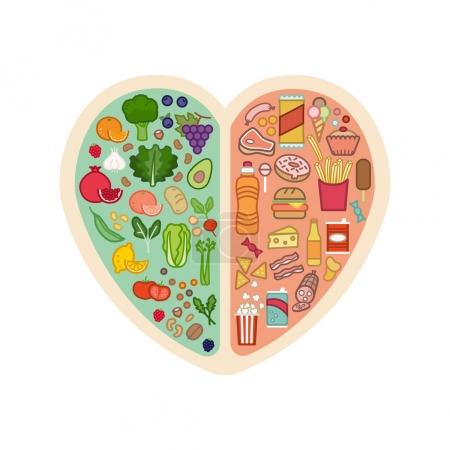 PRVOUKA 2. ročník
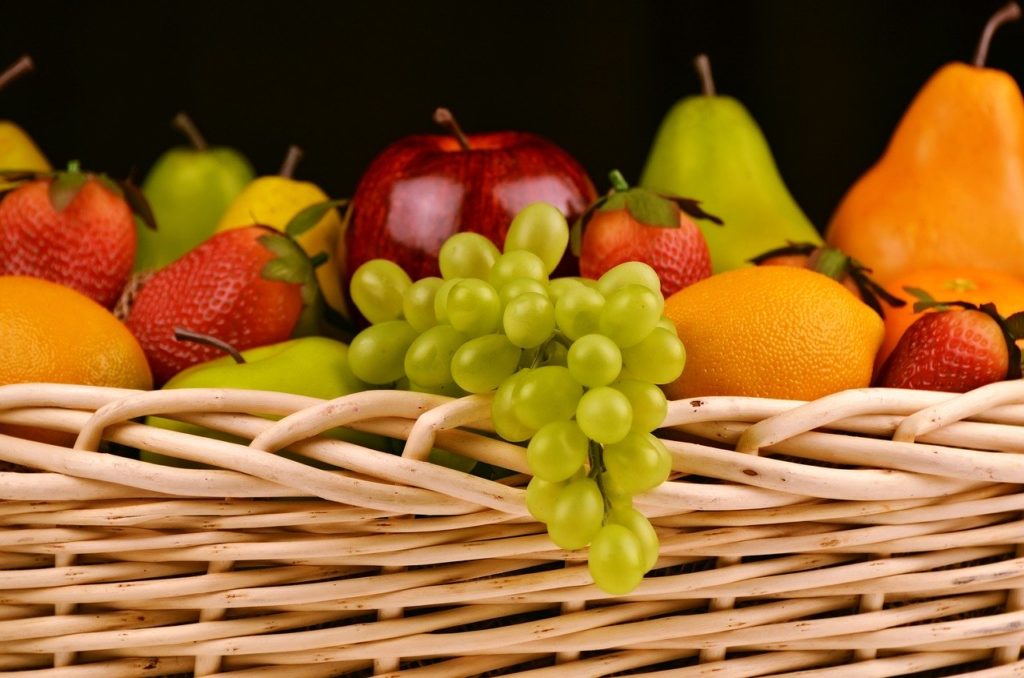 Zmyslové cvičenia
Pripravíme si rôzne druhy potravín (4-5 druhov), ktoré nakrájame na menšie kúsky (napr. mrkvu, oriešky, chlieb, šípky, ...) 
Žiaci si sadnú do kruhu .
Zatvoria si oči a učiteľ postupne dáva deťom rôzne kúsky potravín. 
Žiaci sa snažia spoznať a pomenovať potravinu podľa chuti a určiť spôsob jej získania.
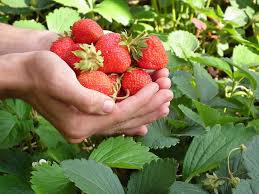 Zápisník cestovateľov
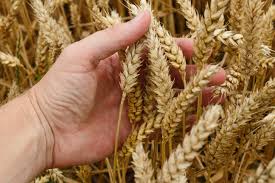 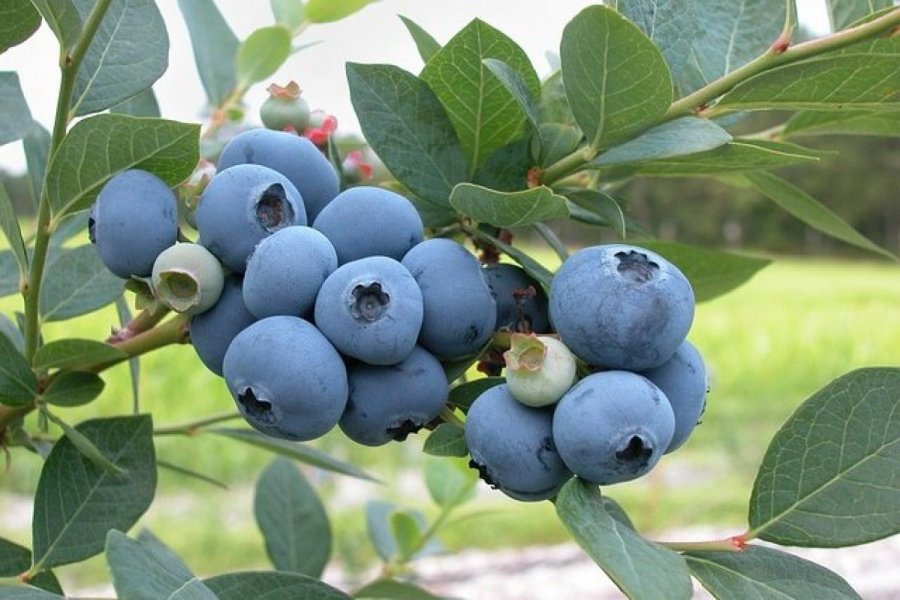 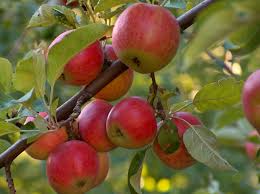 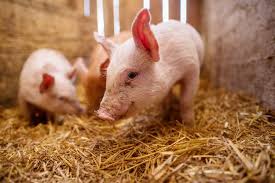 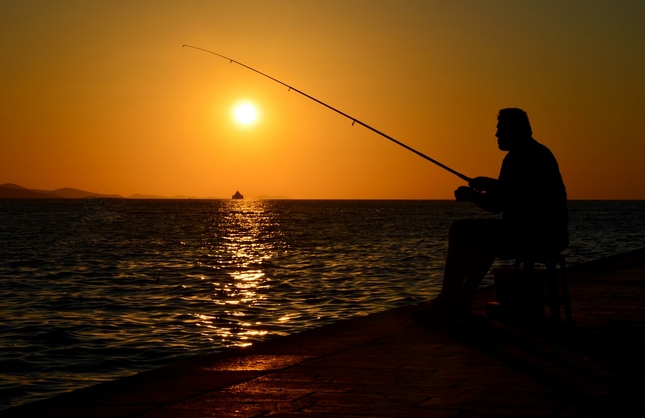 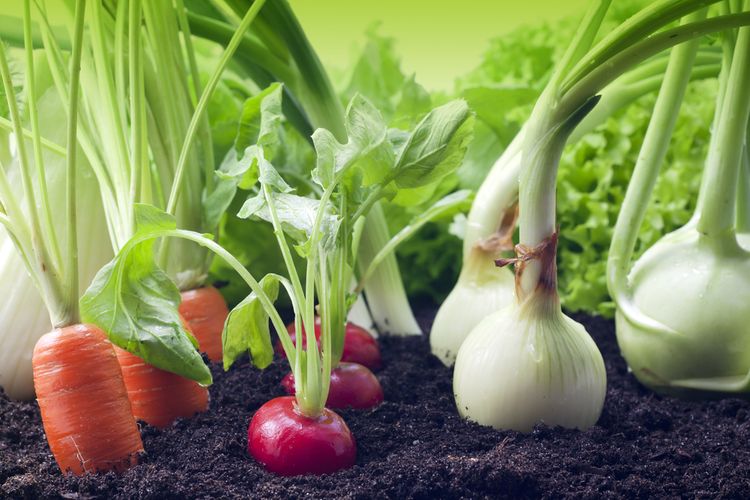 1
1
1
2
4
3
2
2, 5
2
koza
bažant
hruška
jahody
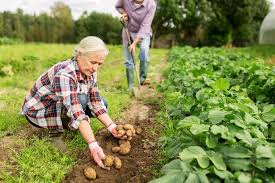 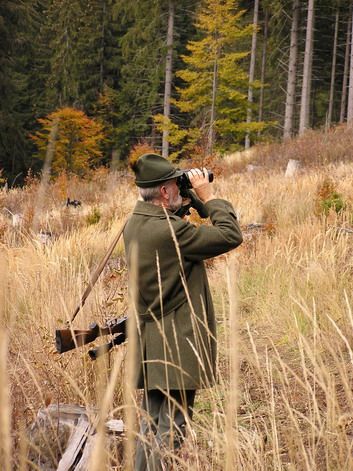 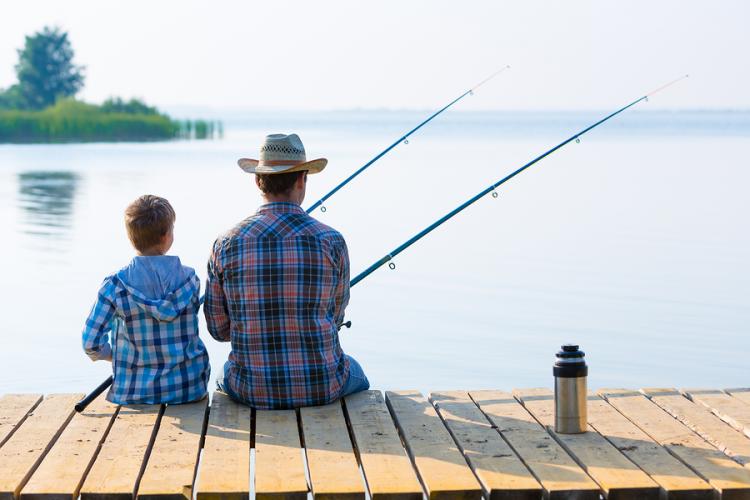 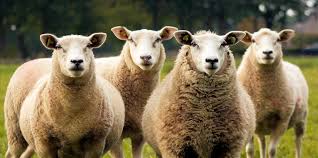 Moje poznámky
živočíchy
rastliny
zbiera
chová
pestuje
loví
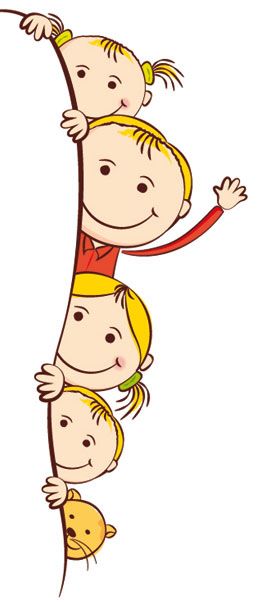 Hra – „Čínska reštaurácia“
Žiaci si posadajú do kruhu (na stoličky/ na koberec). 
Jeden dobrovoľník pôjde za dvere. Ostatní sa dohodnú na jednom jedle, ktorého názov rozložia na slabiky. 
Podľa počtu slabík vytvoria počet skupín (napr. jedlo pečené kura - 5 skupín žiakov, zemiakové hranolčeky – 8 skupín atď.).
 Každej skupine priradíme jednu slabiku z jedla, ktorú si zapamätá. 
Zavoláme dobrovoľníka spoza dverí. Po jeho príchode na pokyn učiteľky, budú všetky skupiny žiakov hovoriť súčasne slabiky, ktoré si mali zapamätať.
 Úlohou dobrovoľníka je uhádnuť jedlo a uviesť jeho pôvod.
 Hra sa môže opakovať s určením nového dobrovoľníka a nového jedla.
ĎAKUJEM!